Overview of Convergent Plate Boundaries
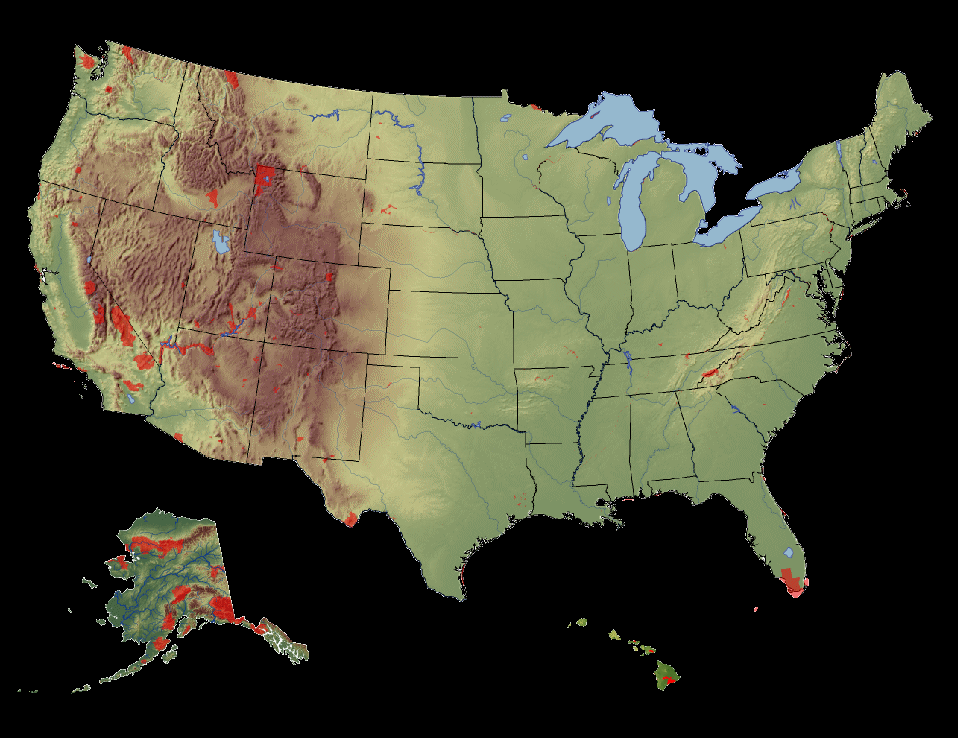 ACTIVE
Olympic
Rainier
Crater Lake
Redwood
Lassen
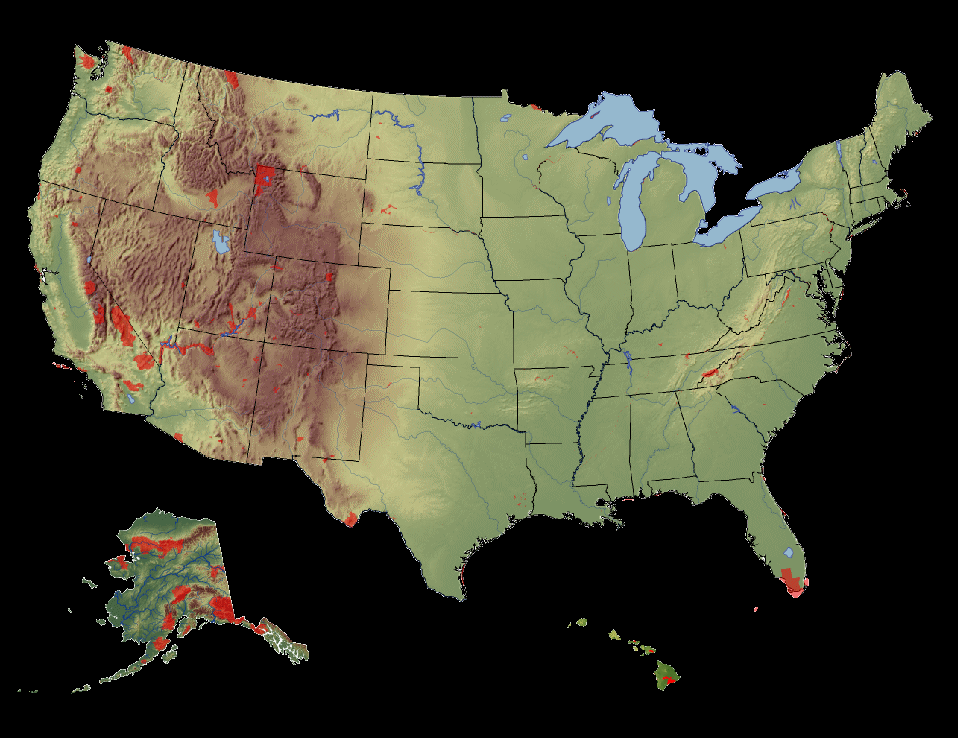 ACTIVE
Lake Clark
Kenai Fjords
Katmai
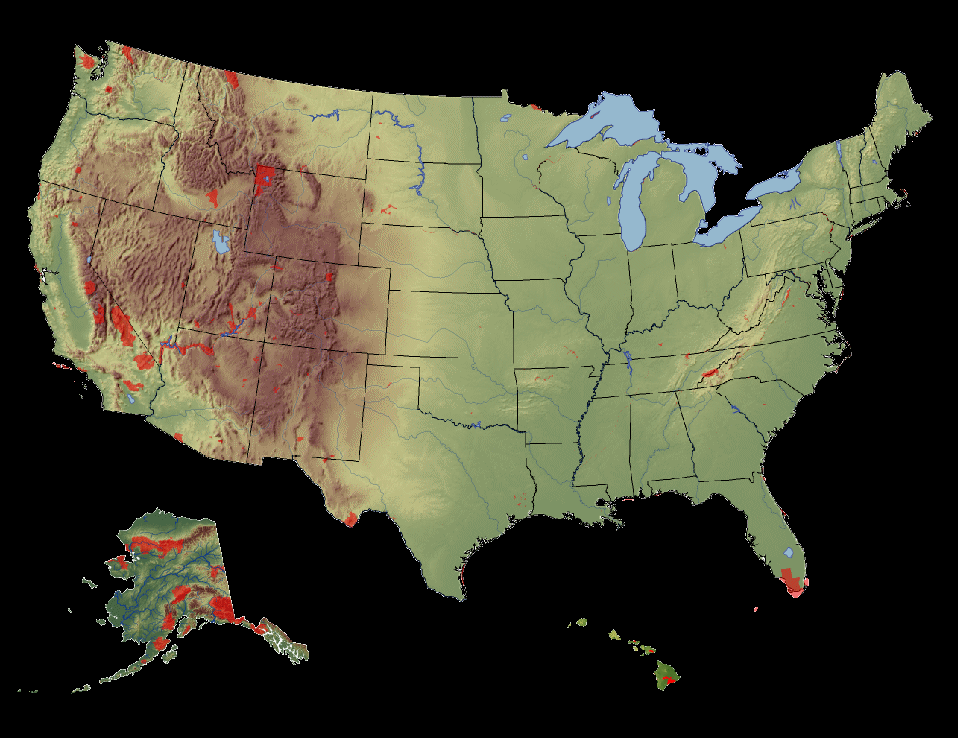 ANCIENT
Yosemite
Kings Canyon
Sequoia
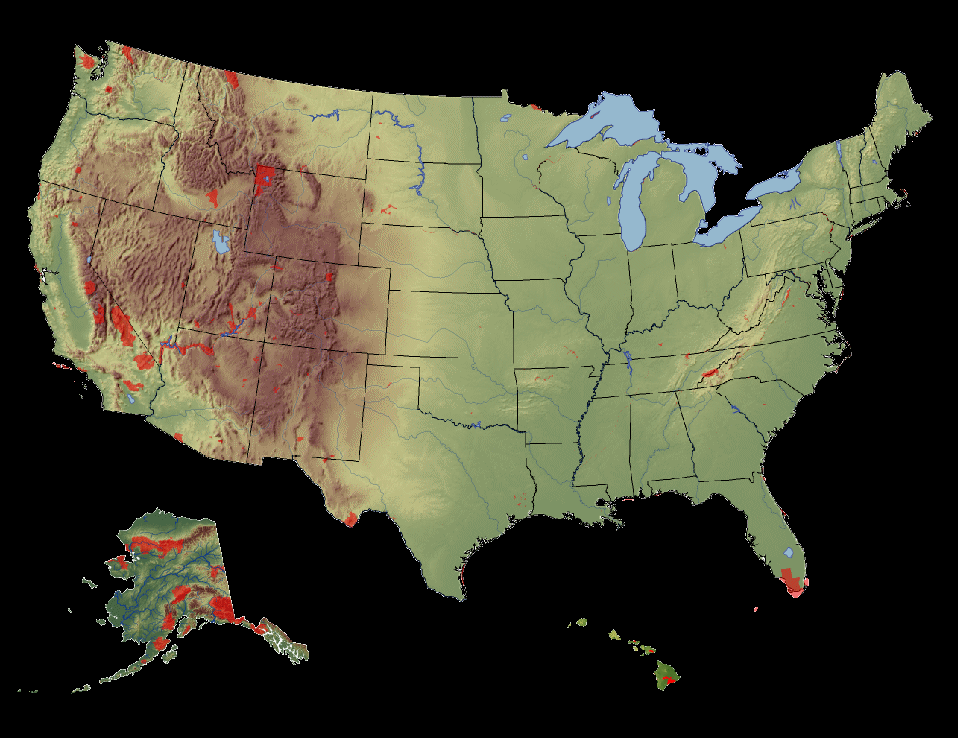 ANCIENT
Acadia
Shenandoah
Great Smoky
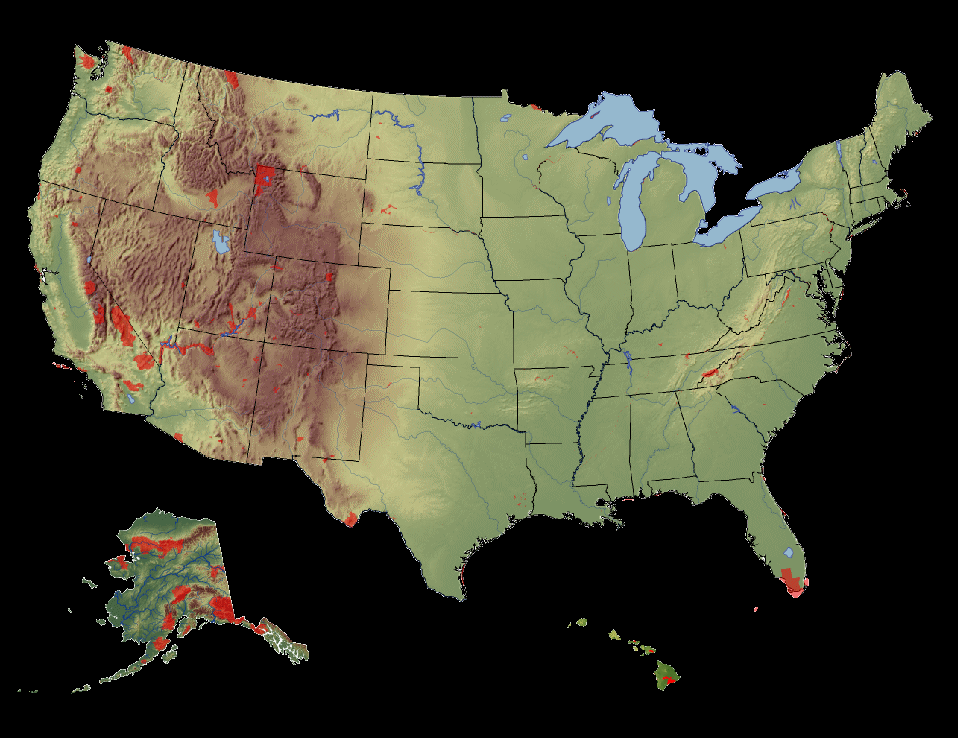 ANCIENT
Hot Springs
Big Bend
Convergence Types:
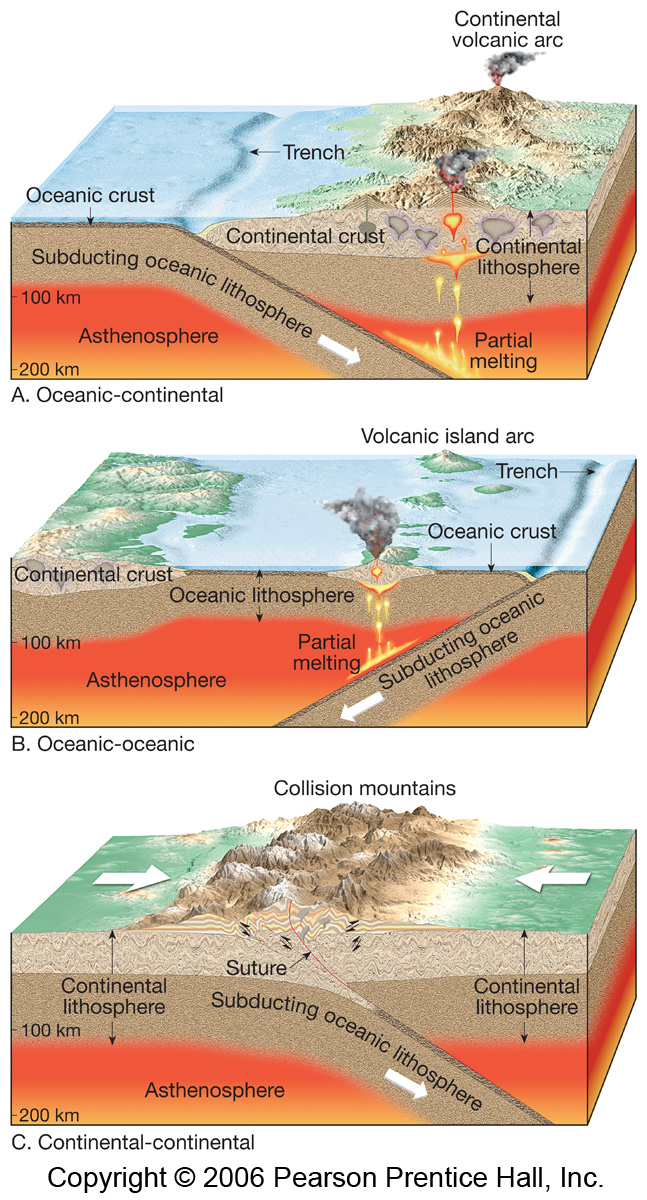 1. Ocean-Ocean
2. Continent-Continent
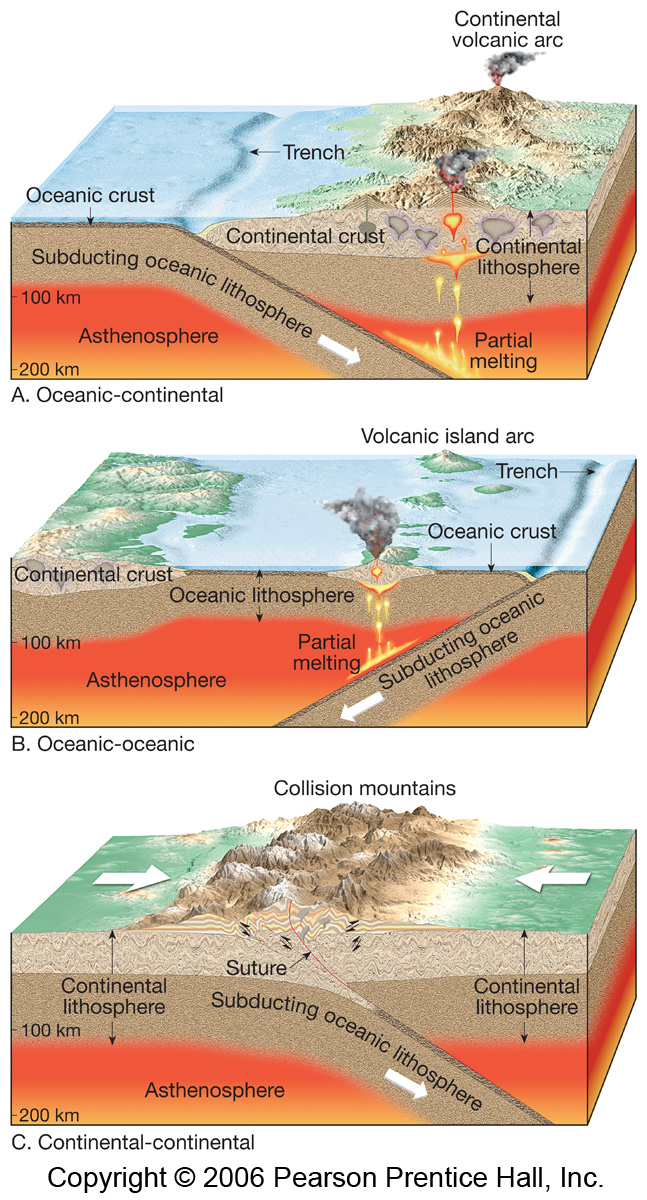 3. Ocean-Continent
1. Ocean-Ocean
2. Continent-Continent
DCM
3. Ocean-Continent
Ocean continent convergence
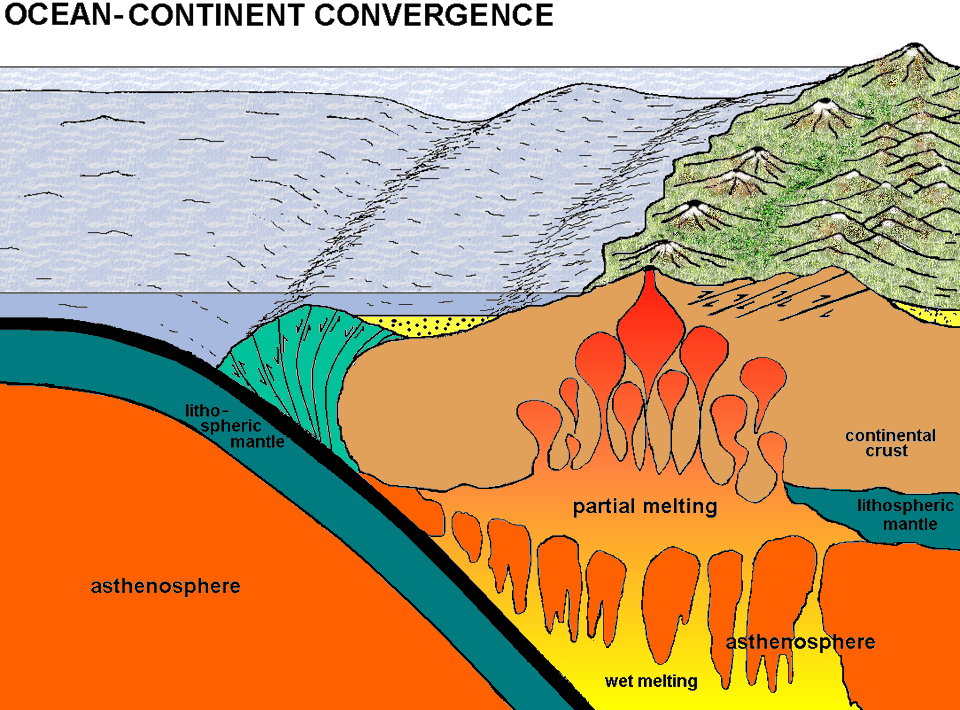 Ocean continent convergence
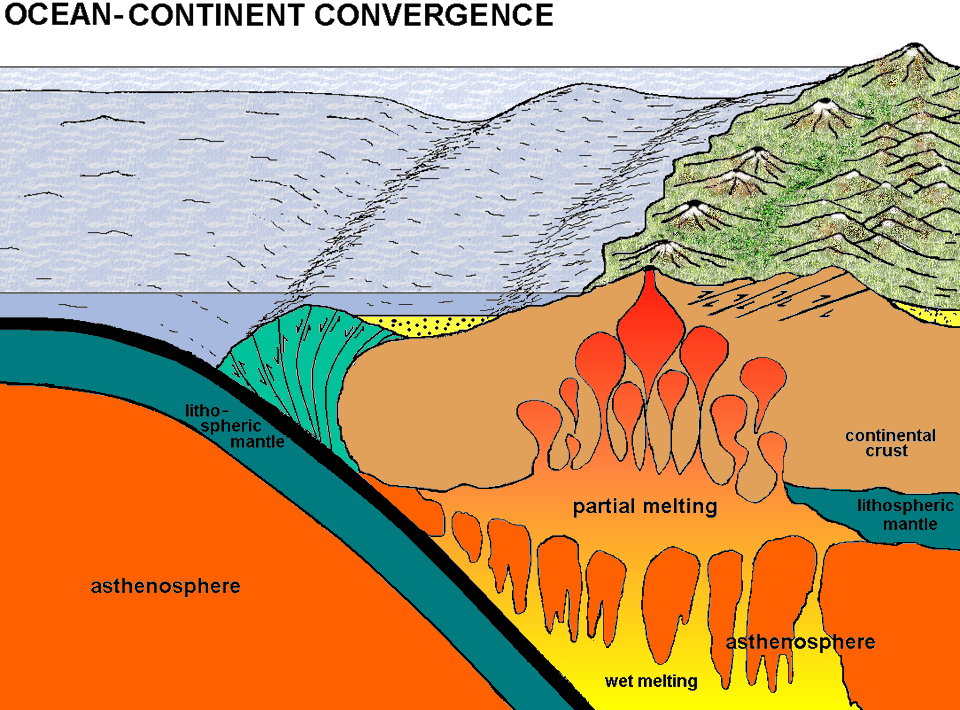 T R E N C H
Ocean continent convergence
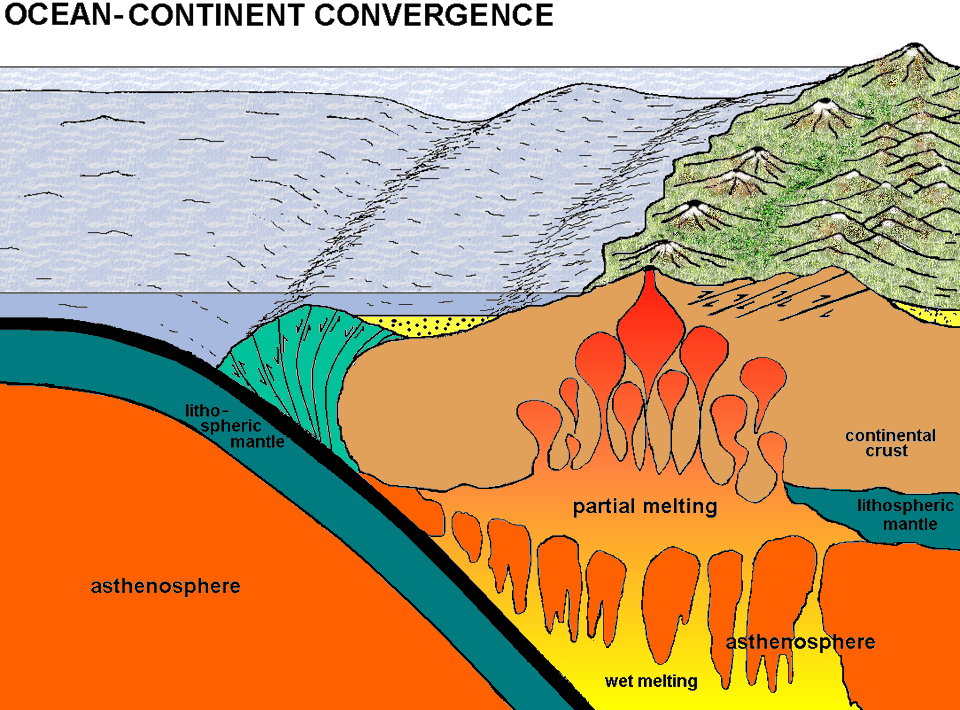 T R E N C H
H2O
Ocean continent convergence
VOLCANIC ARC (andesite)
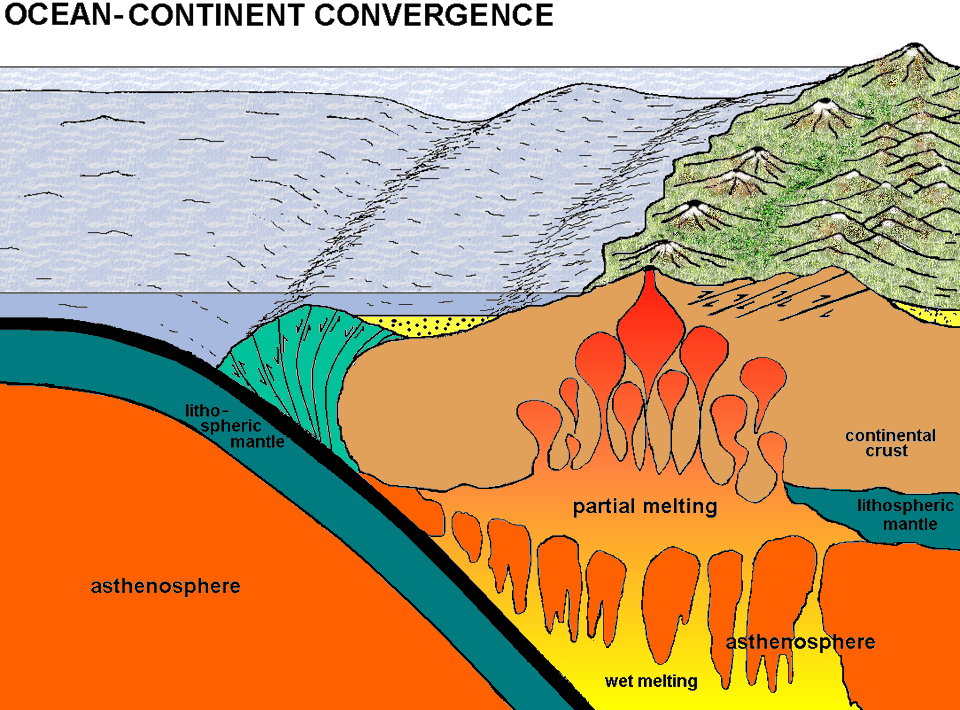 T R E N C H
Figure 17.14
Ocean continent convergence
VOLCANIC ARC (andesite)
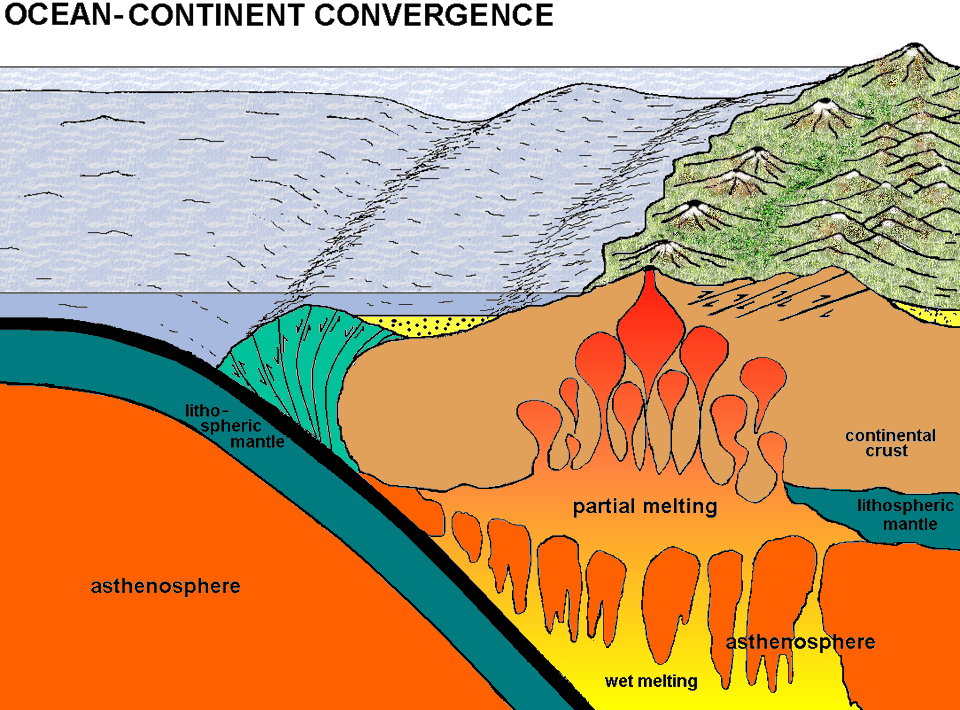 ACCRETIONARY WEDGE
T R E N C H
Ocean continent convergence
VOLCANIC ARC (andesite)
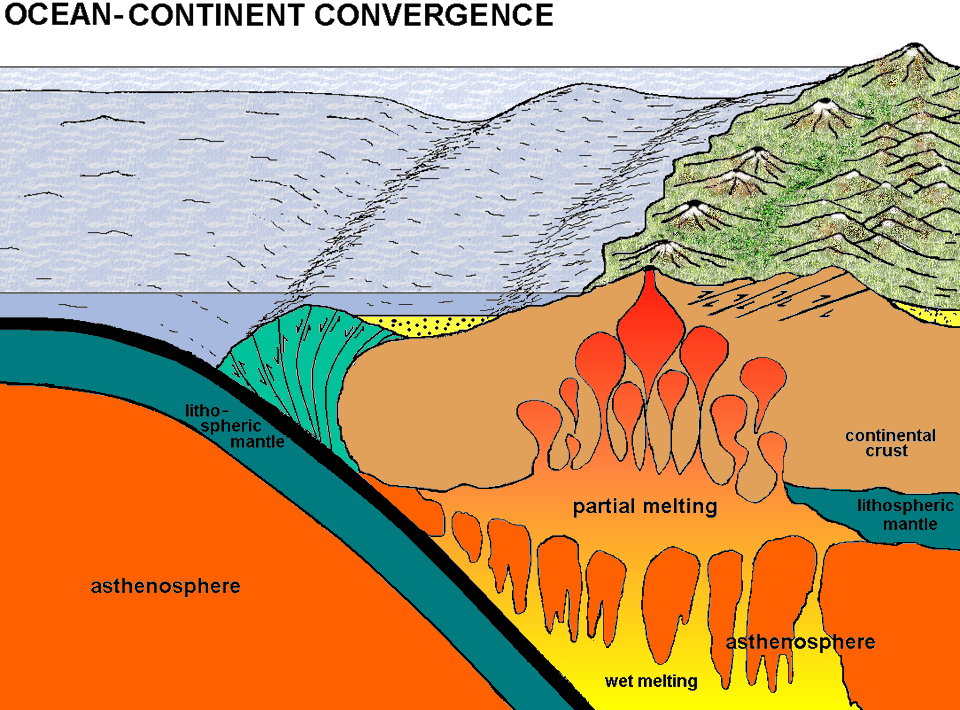 ACCRETIONARY WEDGE
+/- TERRANES
T R E N C H
Figure 17.16a
Figure 17.17
Ocean continent convergence
VOLCANIC ARC (andesite)
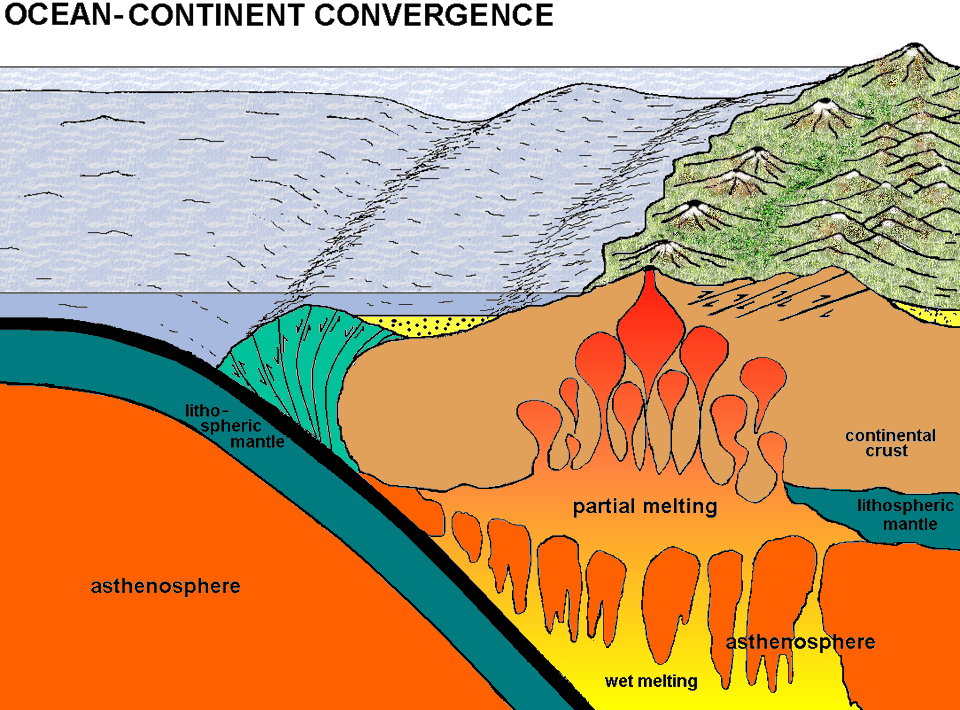 ACCRETIONARY WEDGE
FOREARC BASIN
+/- TERRANES
T R E N C H
Ocean continent convergence
VOLCANIC ARC (andesite)
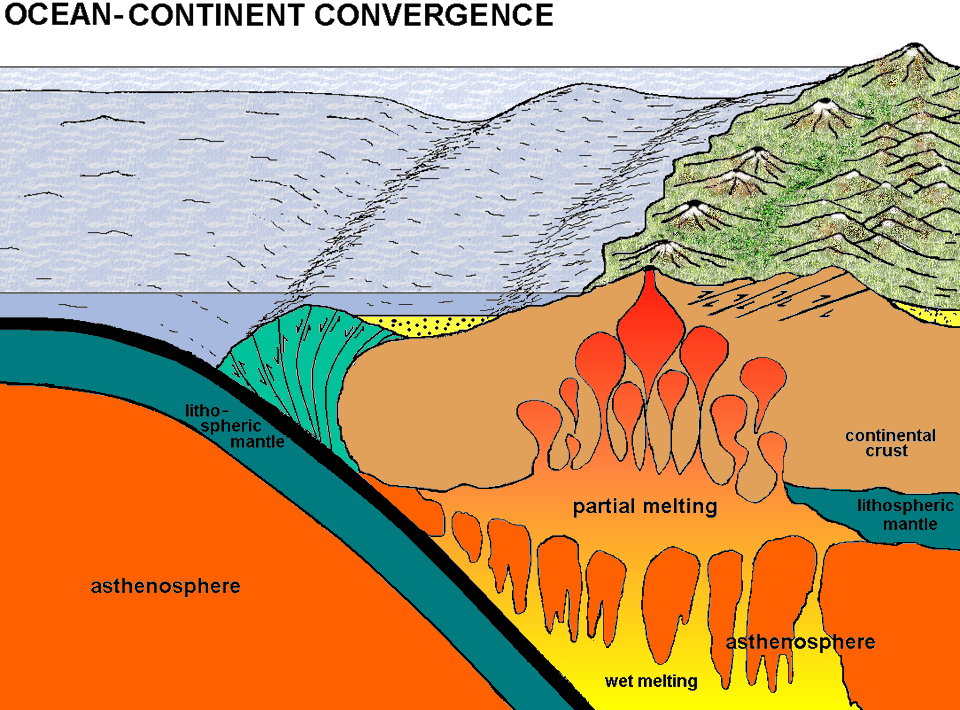 FORELAND FOLD & THRUST BELT
ACCRETIONARY WEDGE
FOREARC BASIN
+/- TERRANES
T R E N C H
Ocean continent convergence
VOLCANIC ARC (andesite)
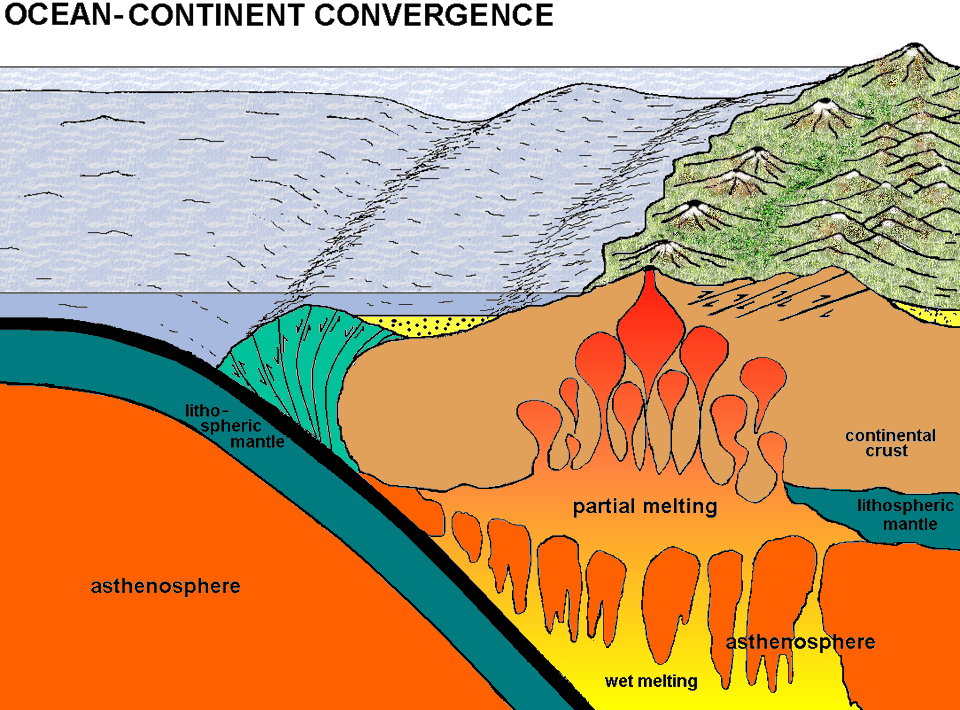 FORELAND FOLD & THRUST BELT
ACCRETIONARY WEDGE
FOREARC BASIN
+/- TERRANES
T R E N C H
FORELAND BASIN
Ocean continent convergence
VOLCANIC ARC (andesite)
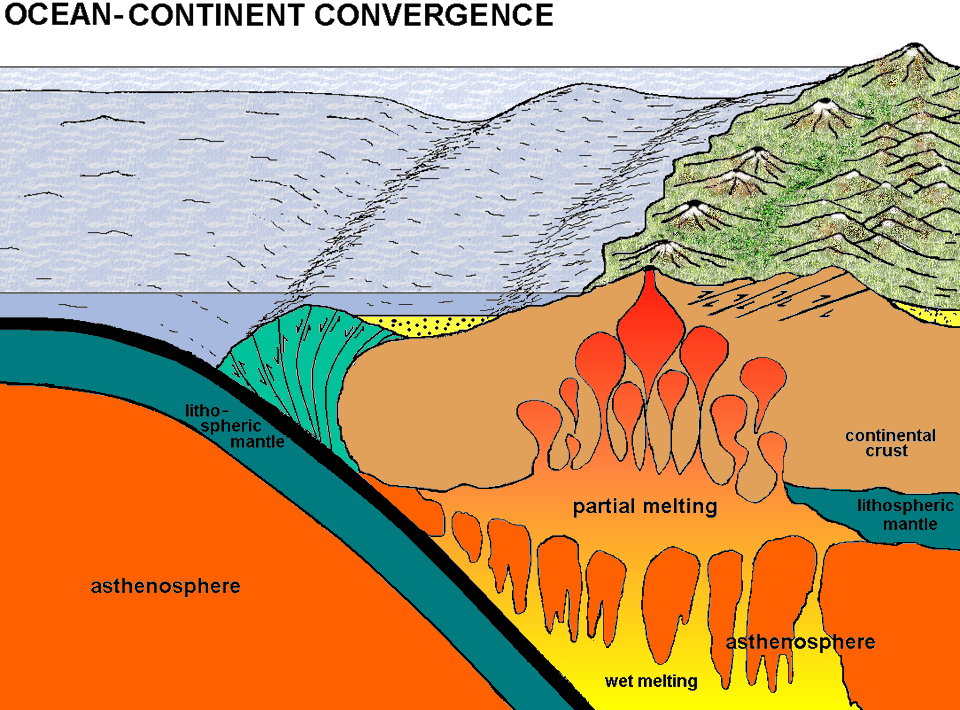 FORELAND FOLD & THRUST BELT
ACCRETIONARY WEDGE
FOREARC BASIN
+/- TERRANES
T R E N C H
FORELAND BASIN
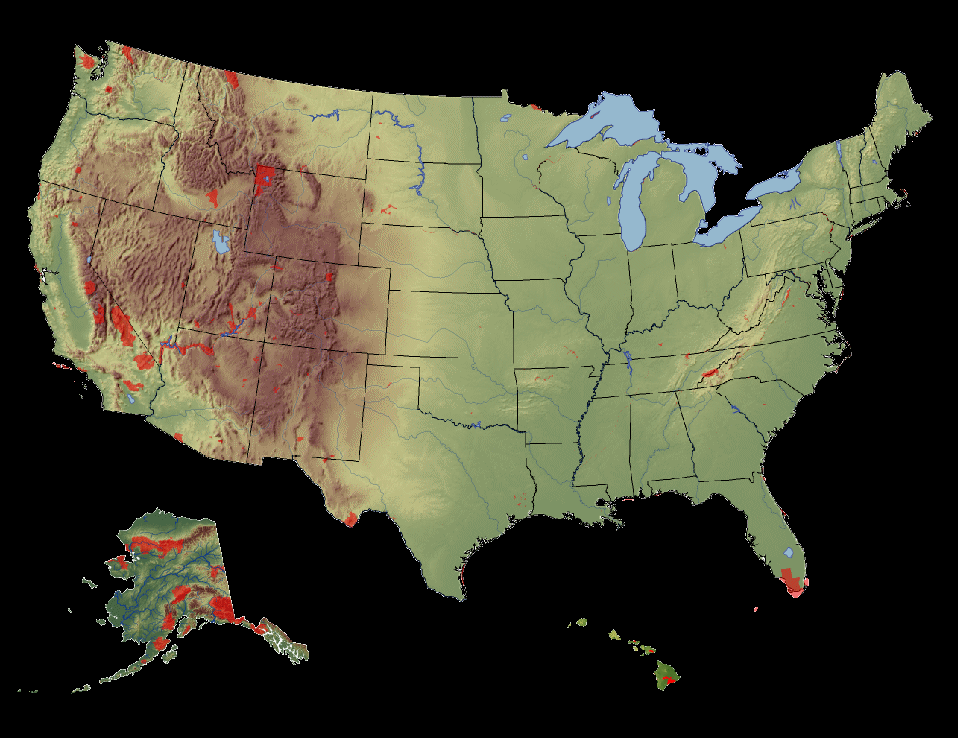 ACCRETIONARY WEDGES
Olympic
Redwood
Kenai Fjords
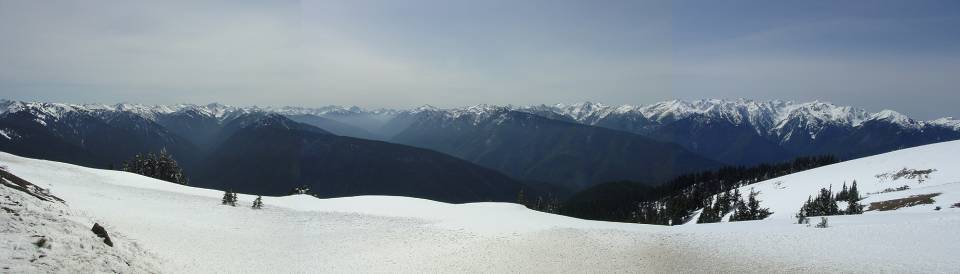 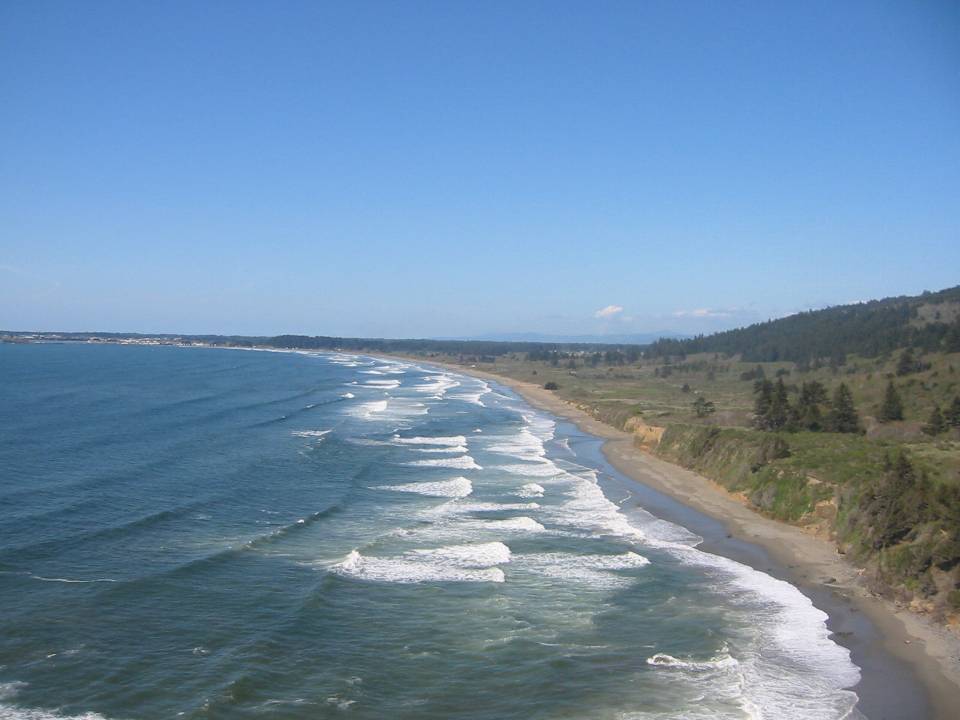 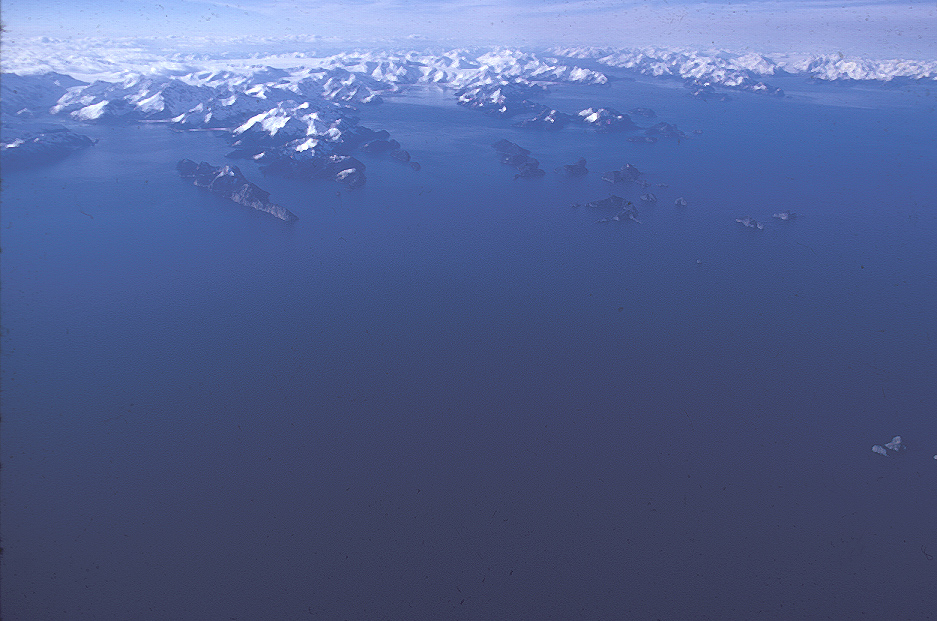